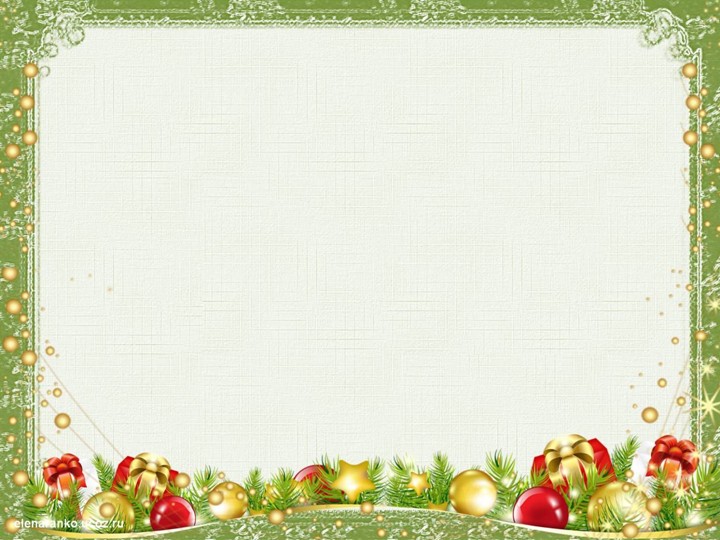 Новогодние игрушки в разных странах мира
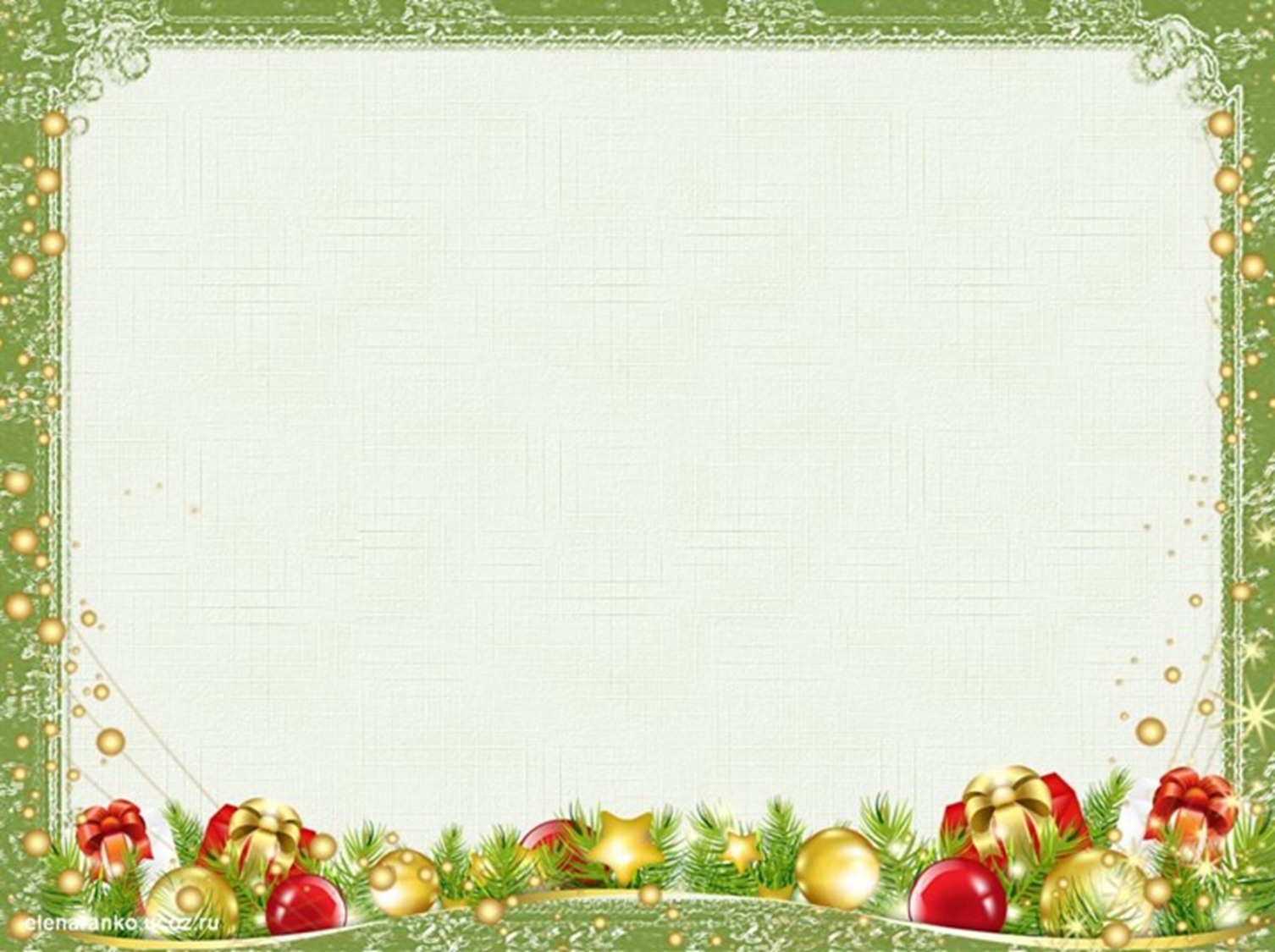 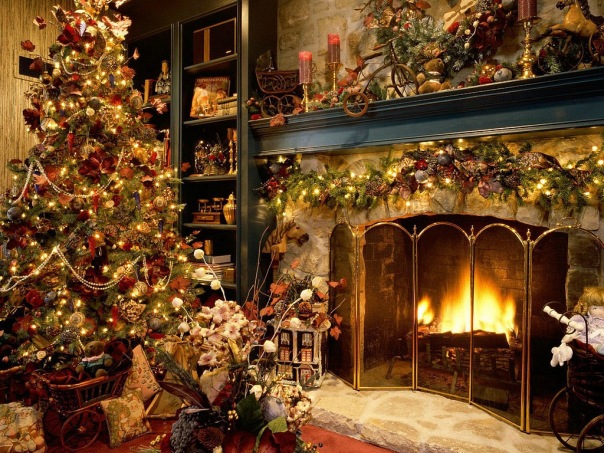 Жители многих стран мира традиционно на зимние праздники украшают новогоднюю ёлку, сосну или даже пальму. В большинстве стран новогоднее дерево  украшают свечами, символизирующими звезды – сегодня их чаще всего заменяют гирляндами из разноцветных лампочек.
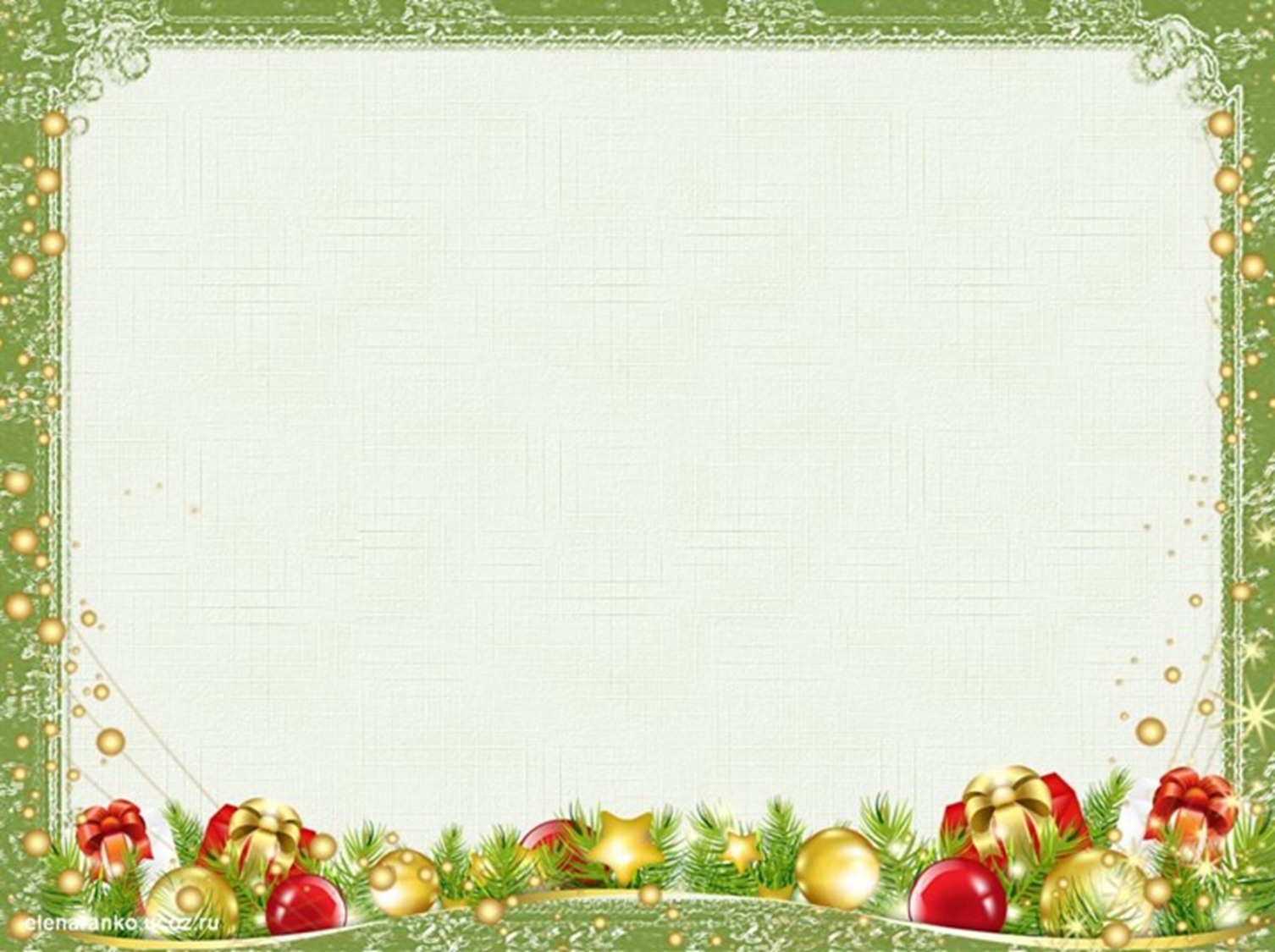 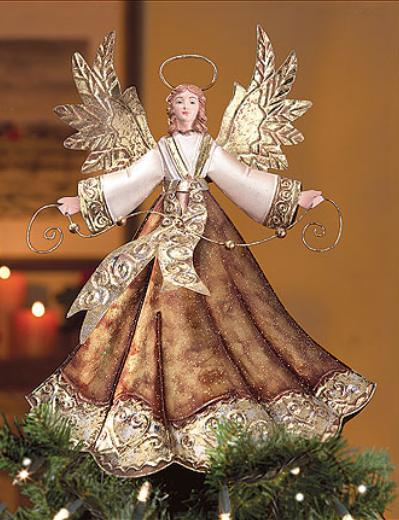 Но есть и различия. 
Так, верхушку ели или сосны в нашей стране чаще всего украшает звезда или сосулька, а вот, например, в США наряду с традиционной звездочкой очень популярны фигурки ангелов.
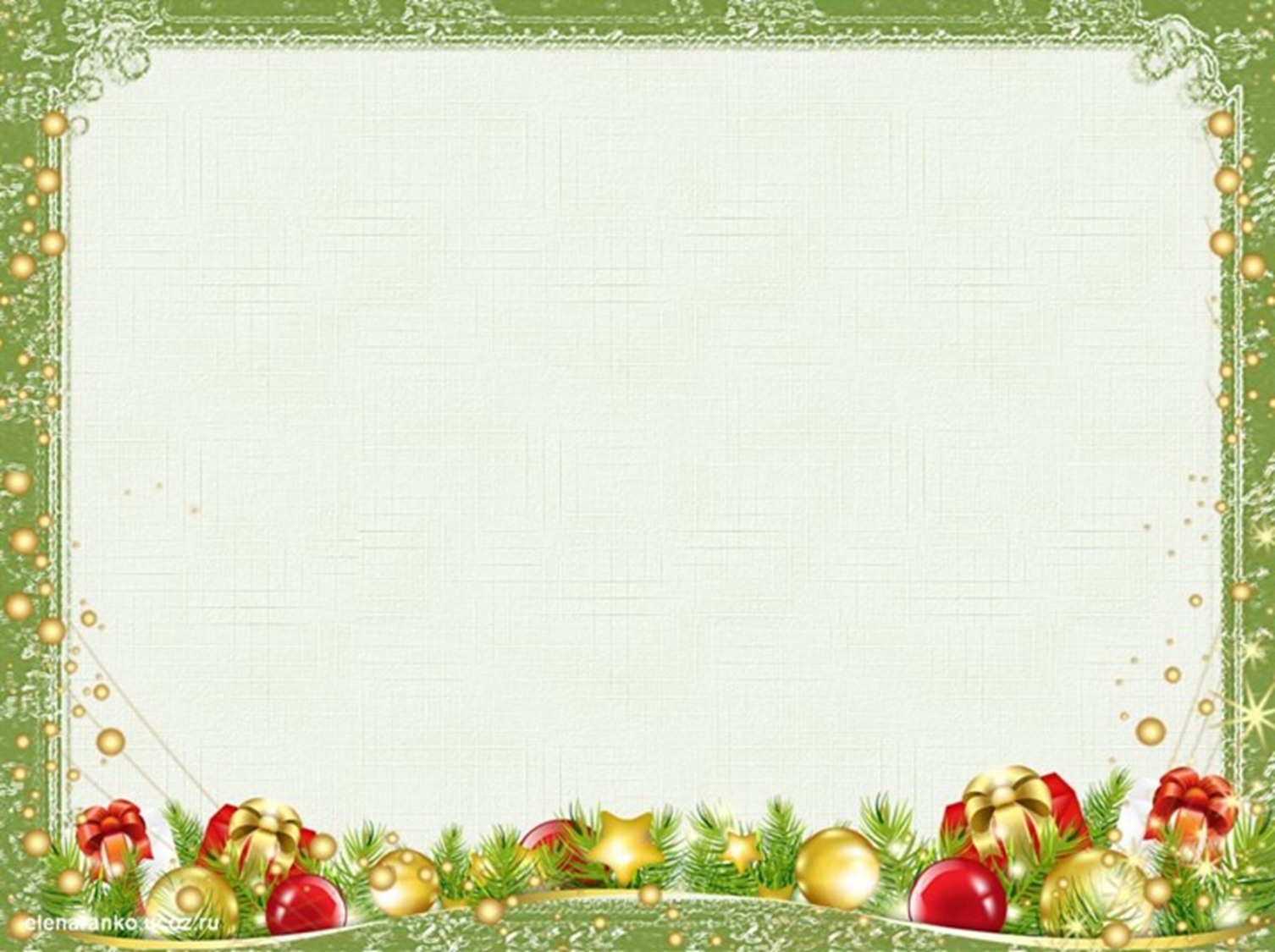 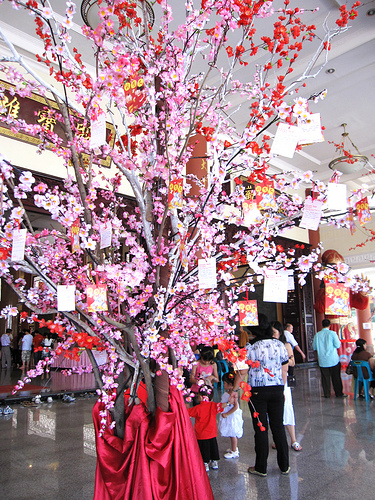 В Китае в качестве ёлочных украшений очень популярны всевозможные изделия из бумаги – фонарики, гирлянды, цветы.
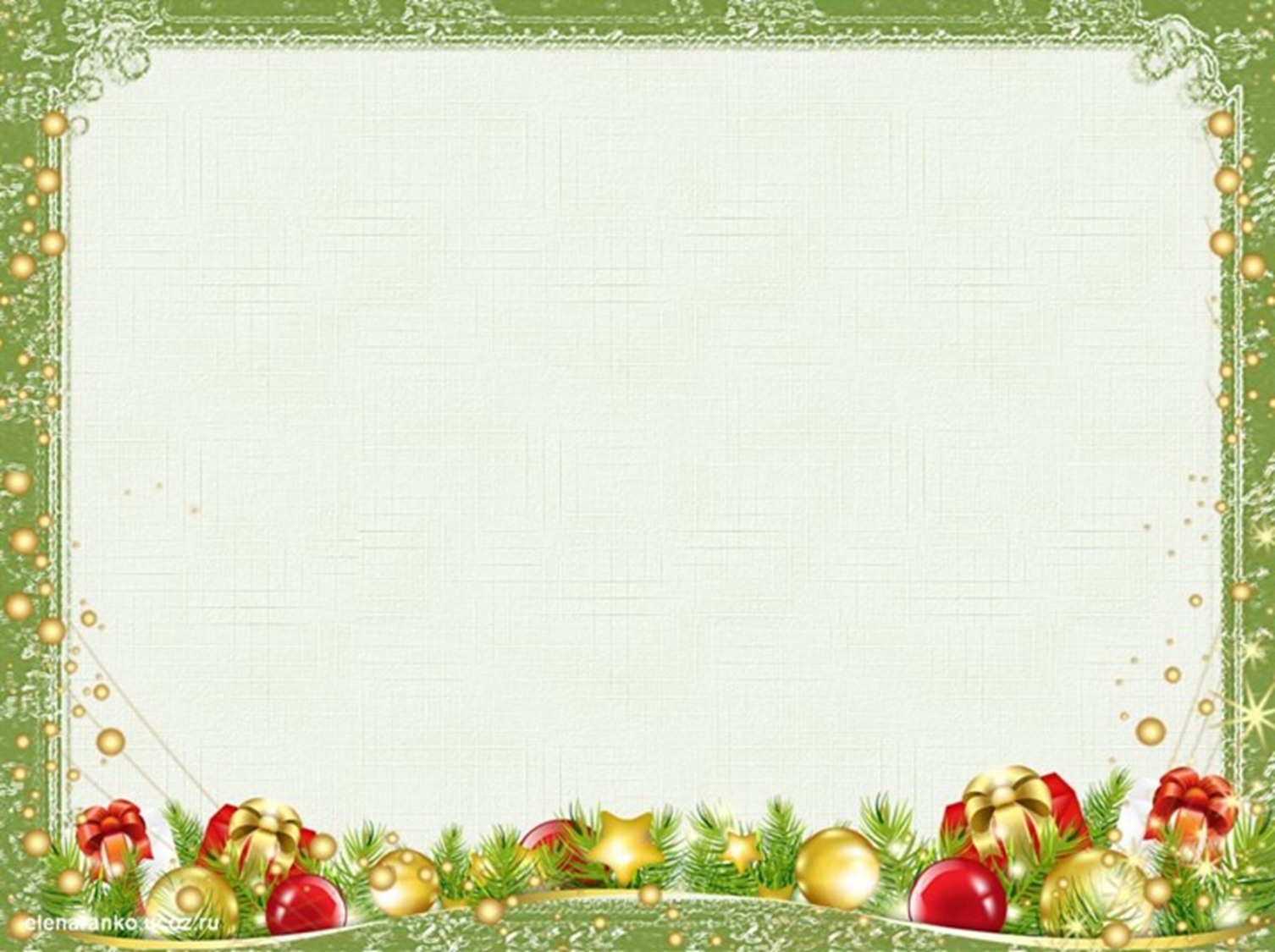 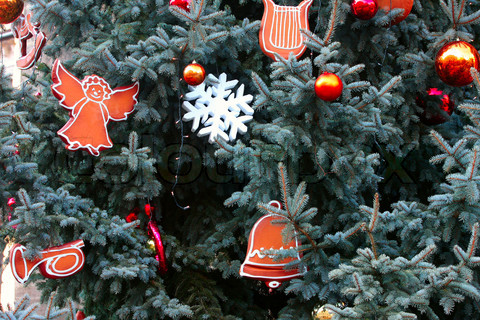 В Испании на ёлках всегда можно найти множество сладостей и украшений.
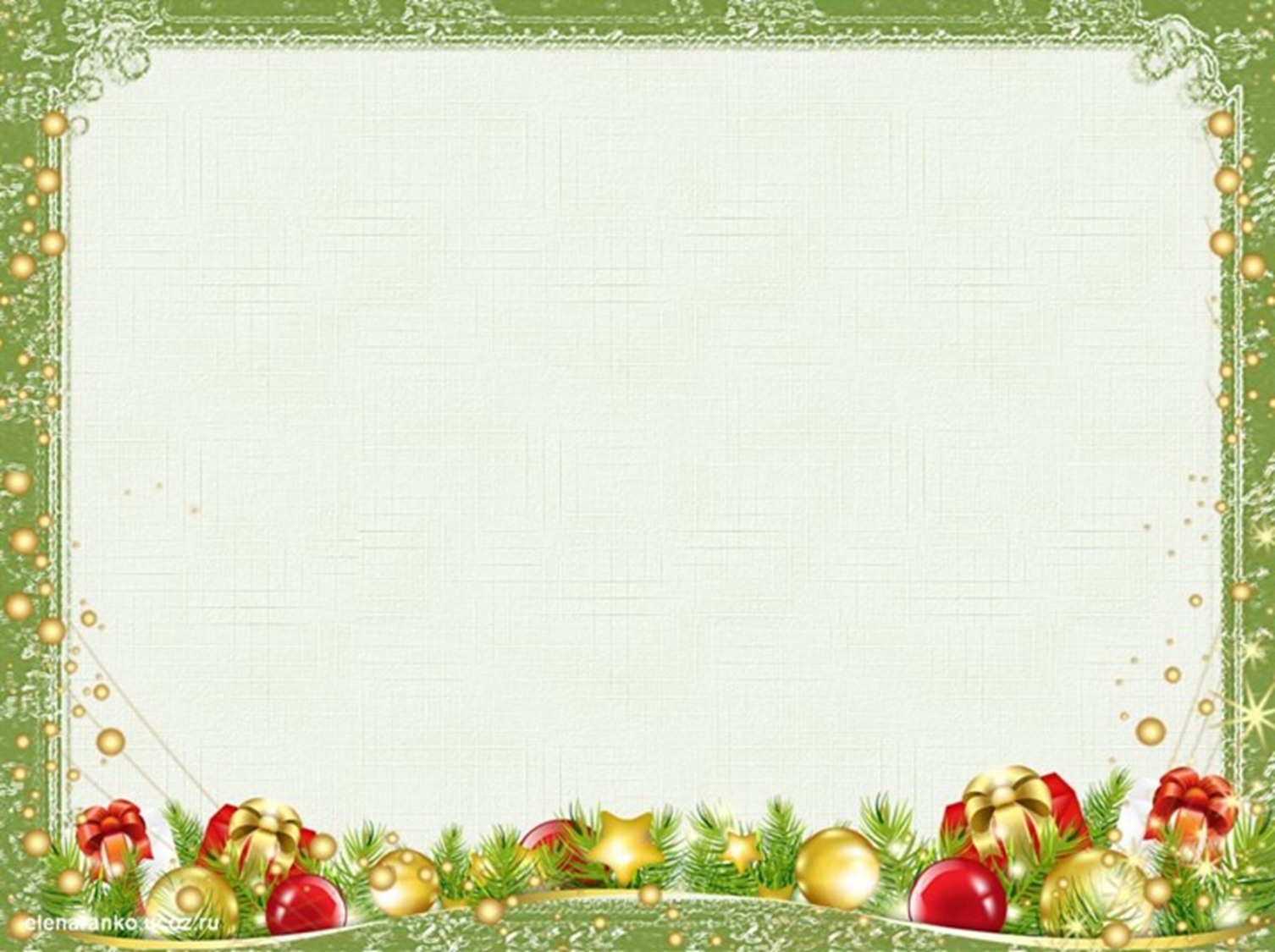 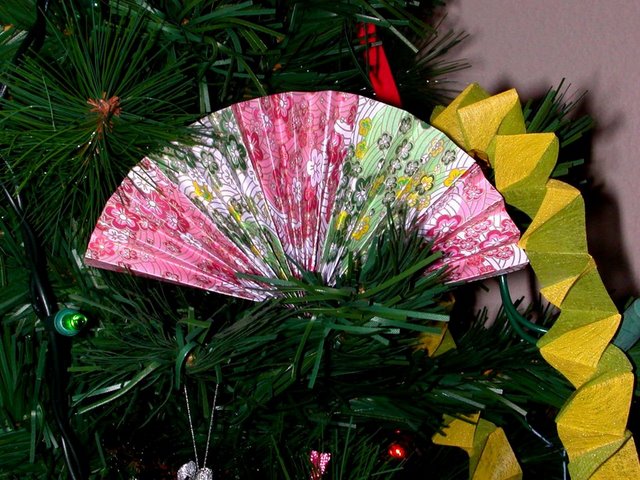 Японские новогодние ели носят отпечаток национальной культуры. Кроме привычных нам украшений здесь популярны маленькие куколки,
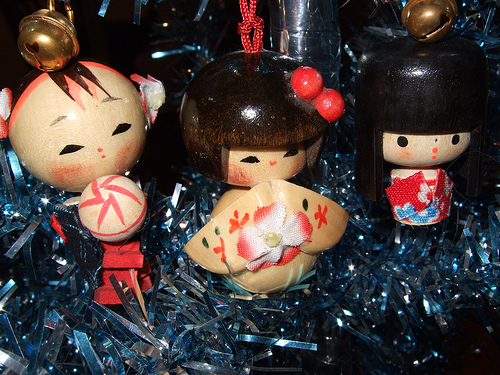 бумажные веера, фонарики, 
колокольчики и, конечно, оригами, особенно популярны “журавлики”, сложенные из бумаги.
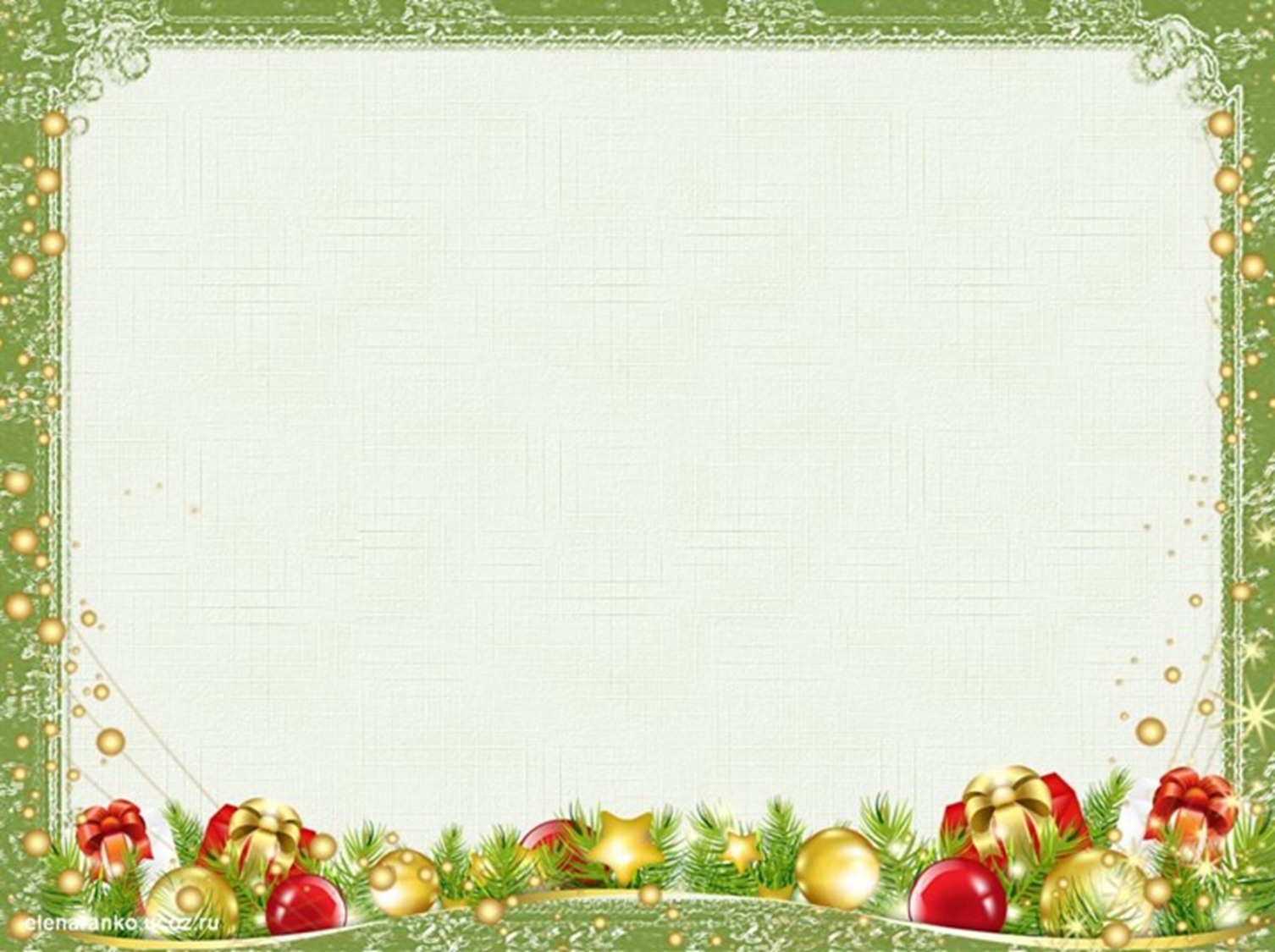 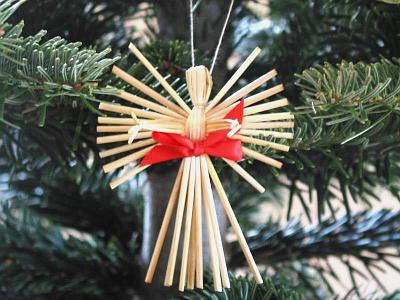 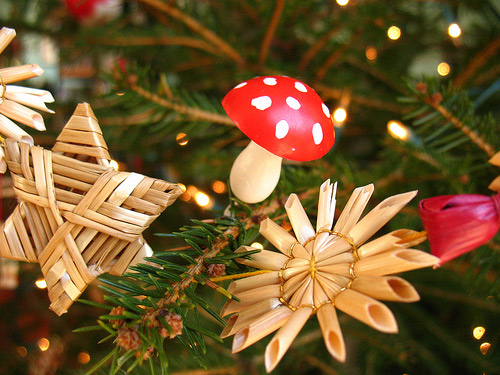 В Швеции популярны ёлочные украшения из соломы – звёзды, солнце, снежинки, различные животные.
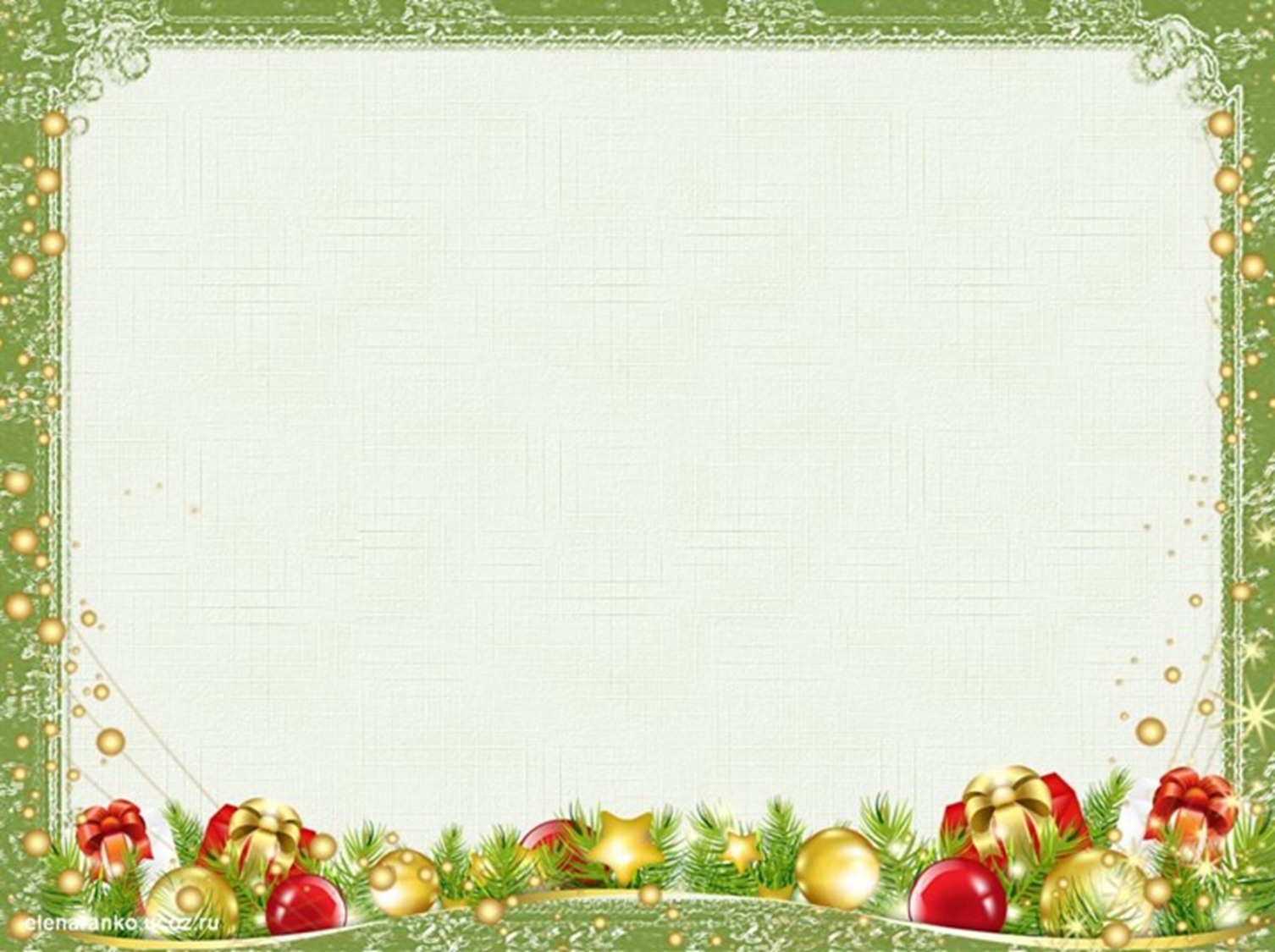 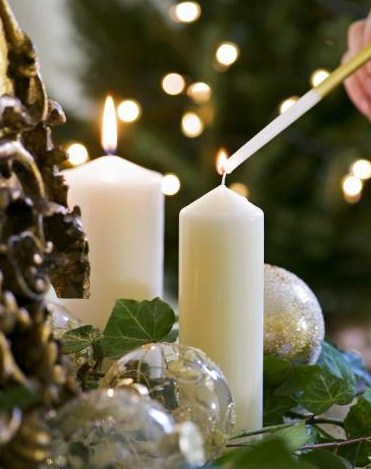 В Гренландии очень любят украшать ёлки зажжёнными свечами.
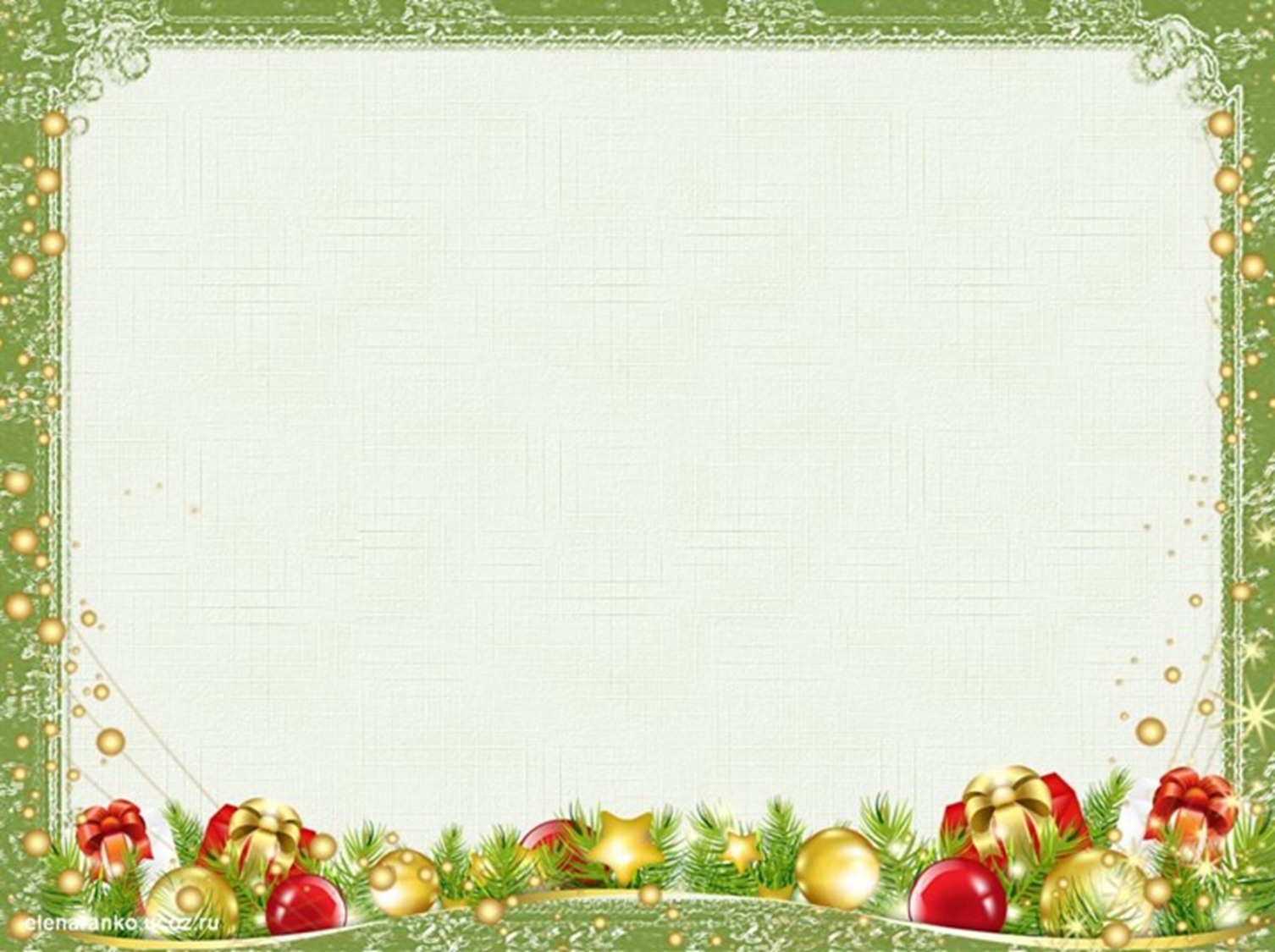 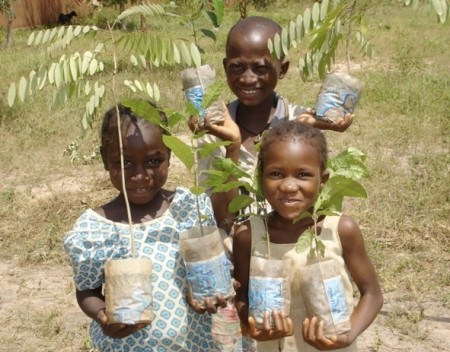 В Бразилии, где снега не бывает, на ёлки щедро набрасывают кусочки ваты, которая и должна символизировать собою эти традиционные для европейской зимы осадки. Вату также охотно используют и в Южной Африке, по той же причине.
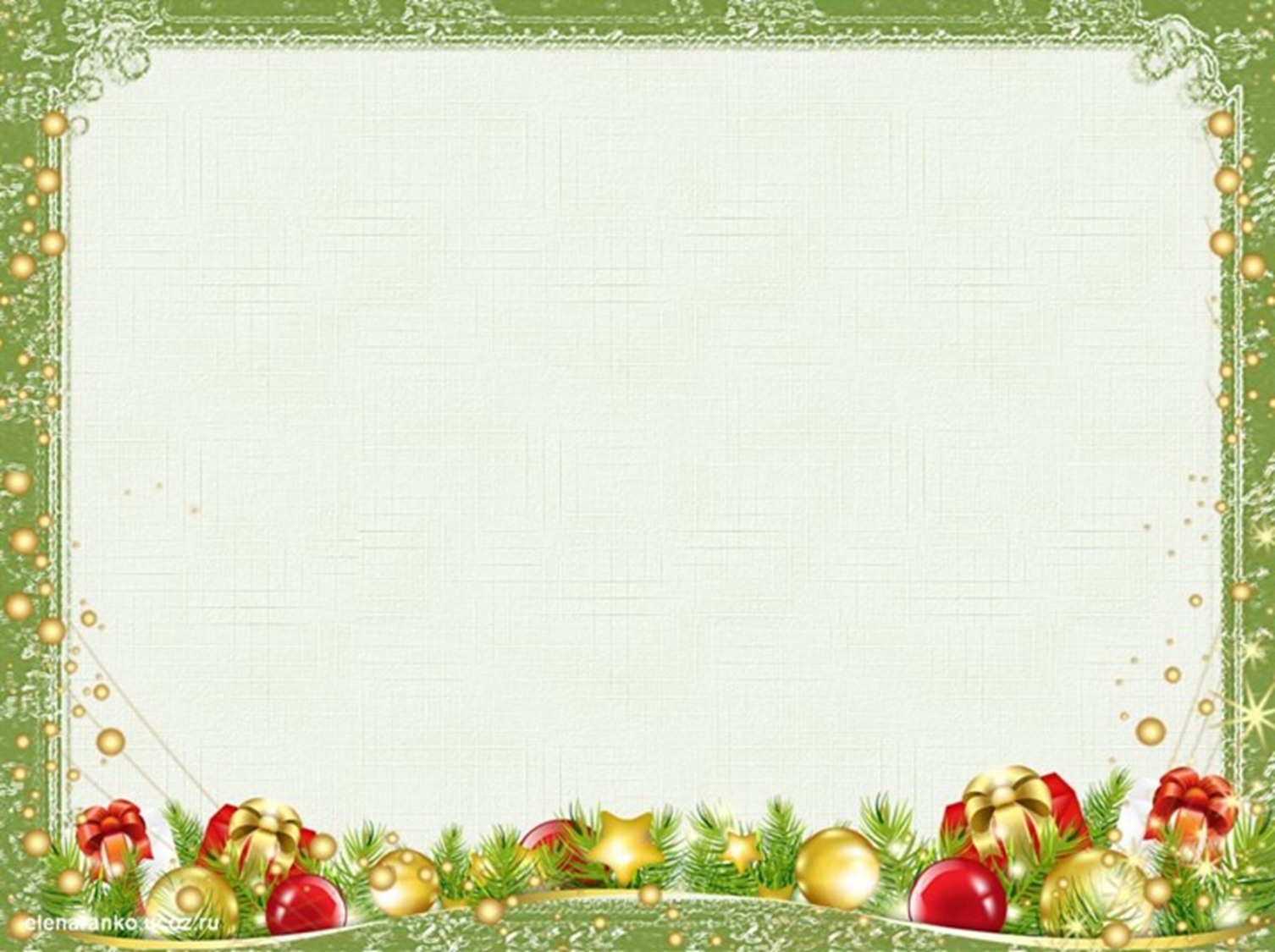 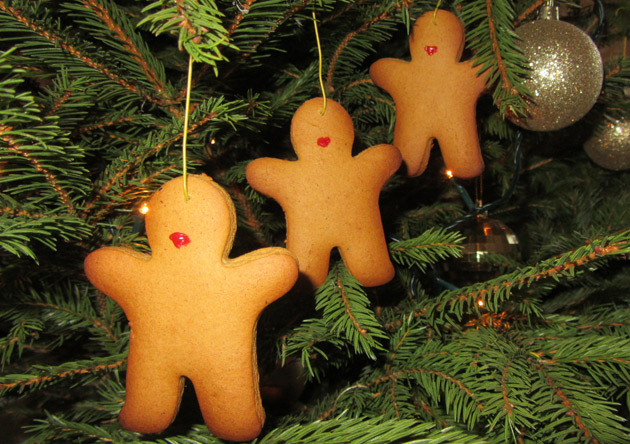 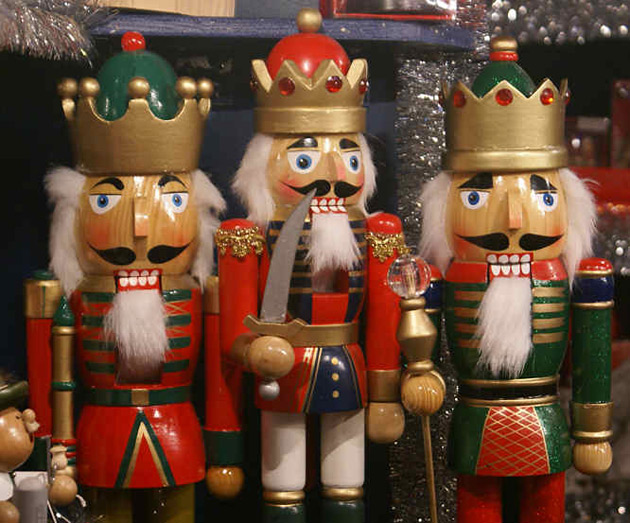 Также тут неравнодушны к пряничным человечкам на елке.
В Германии любят новогодние игрушки в виде щелкунчиков. Так изображают многих сказочных персонажей
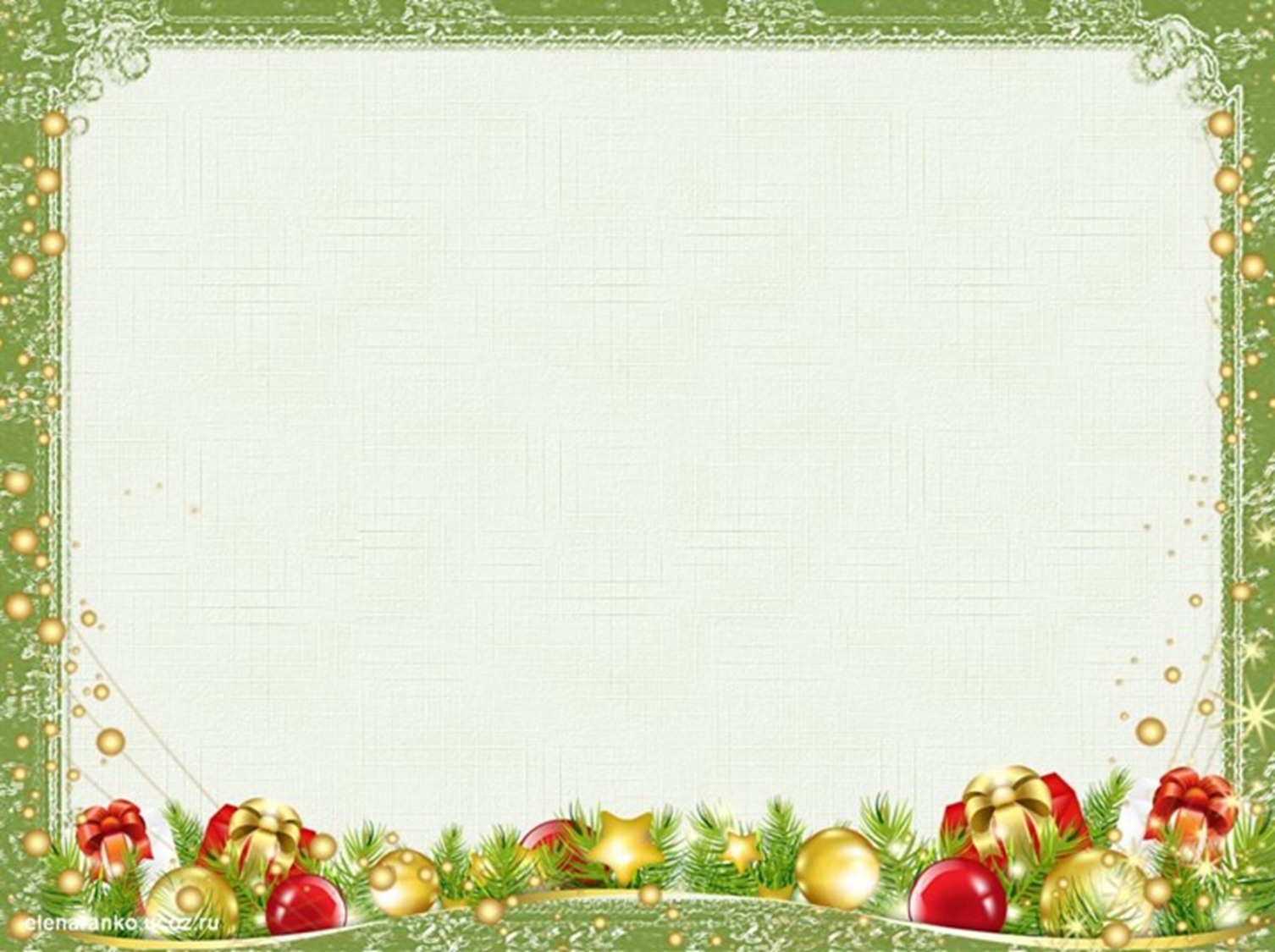 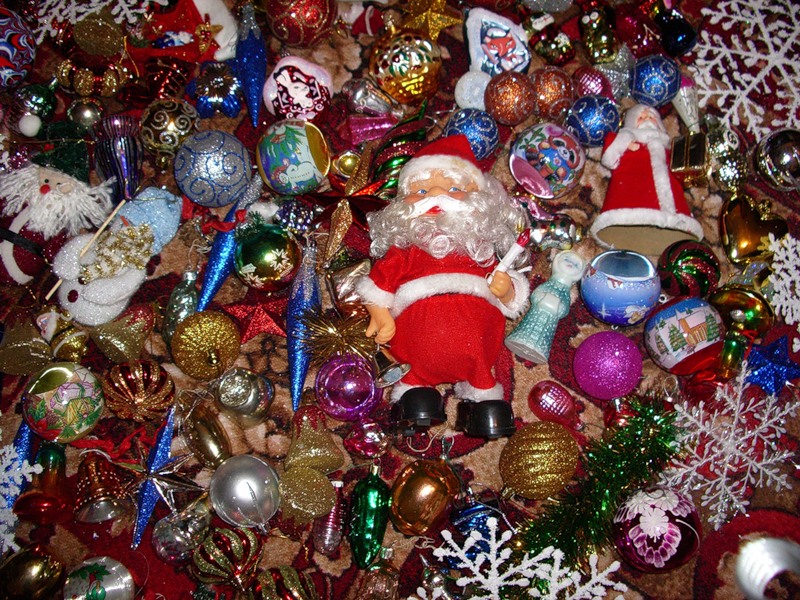 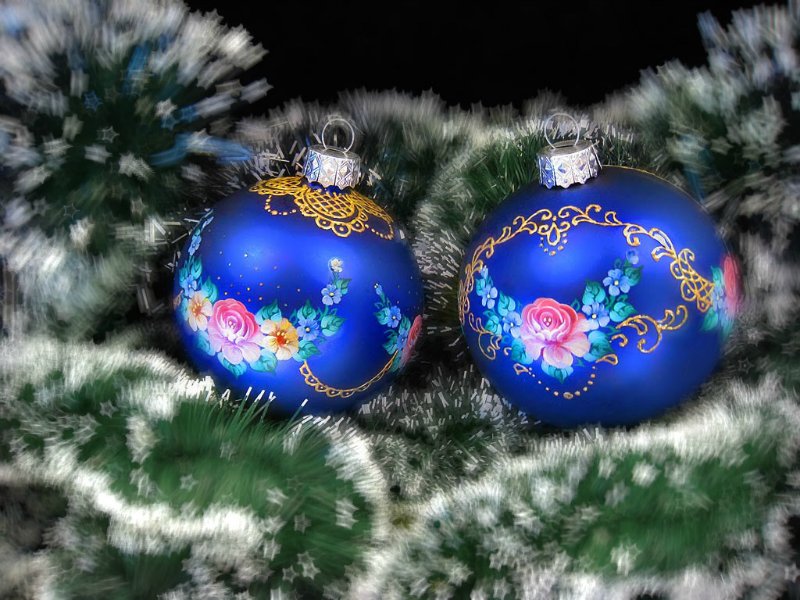 В России елку украшают  шарами.
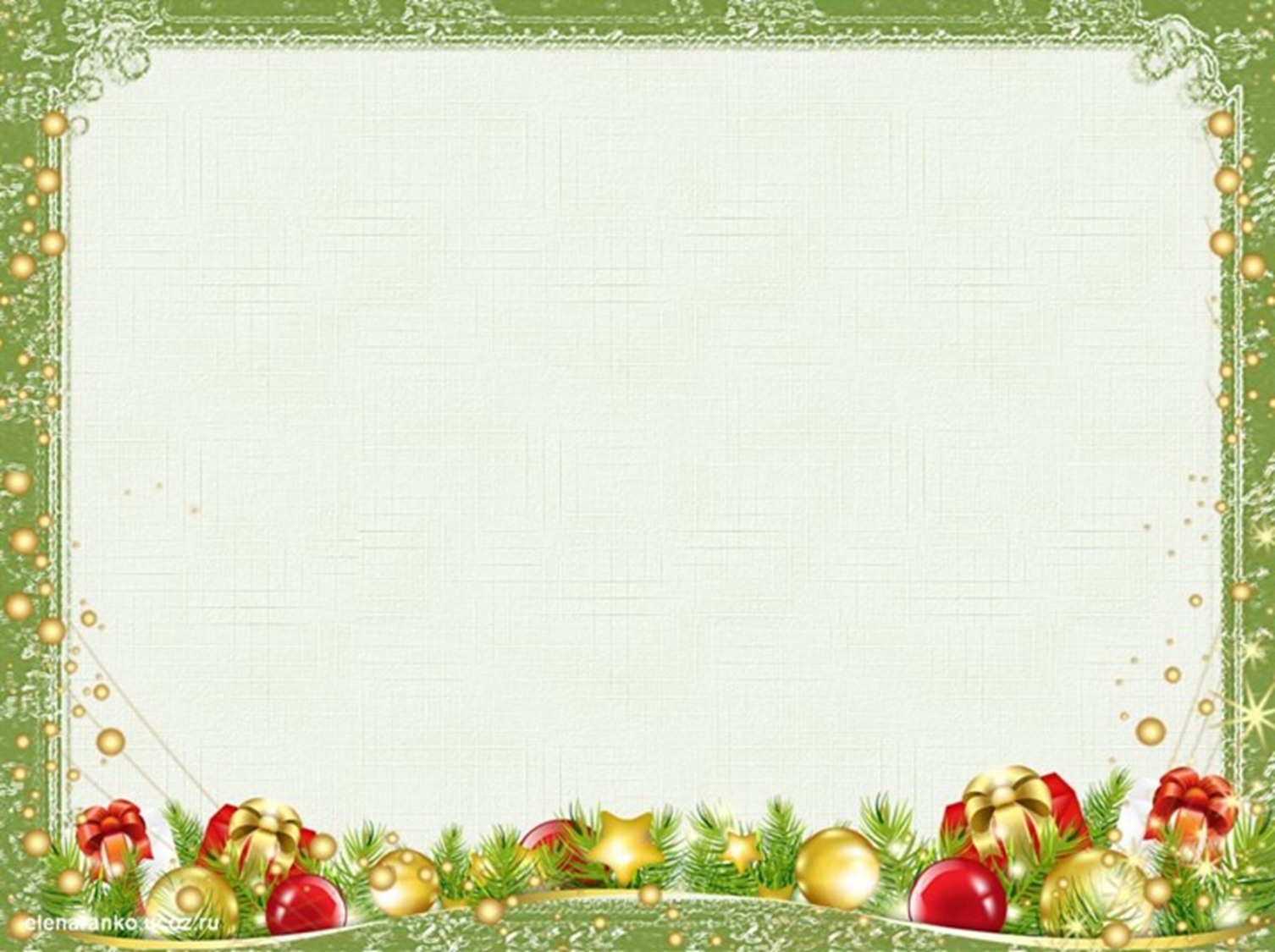 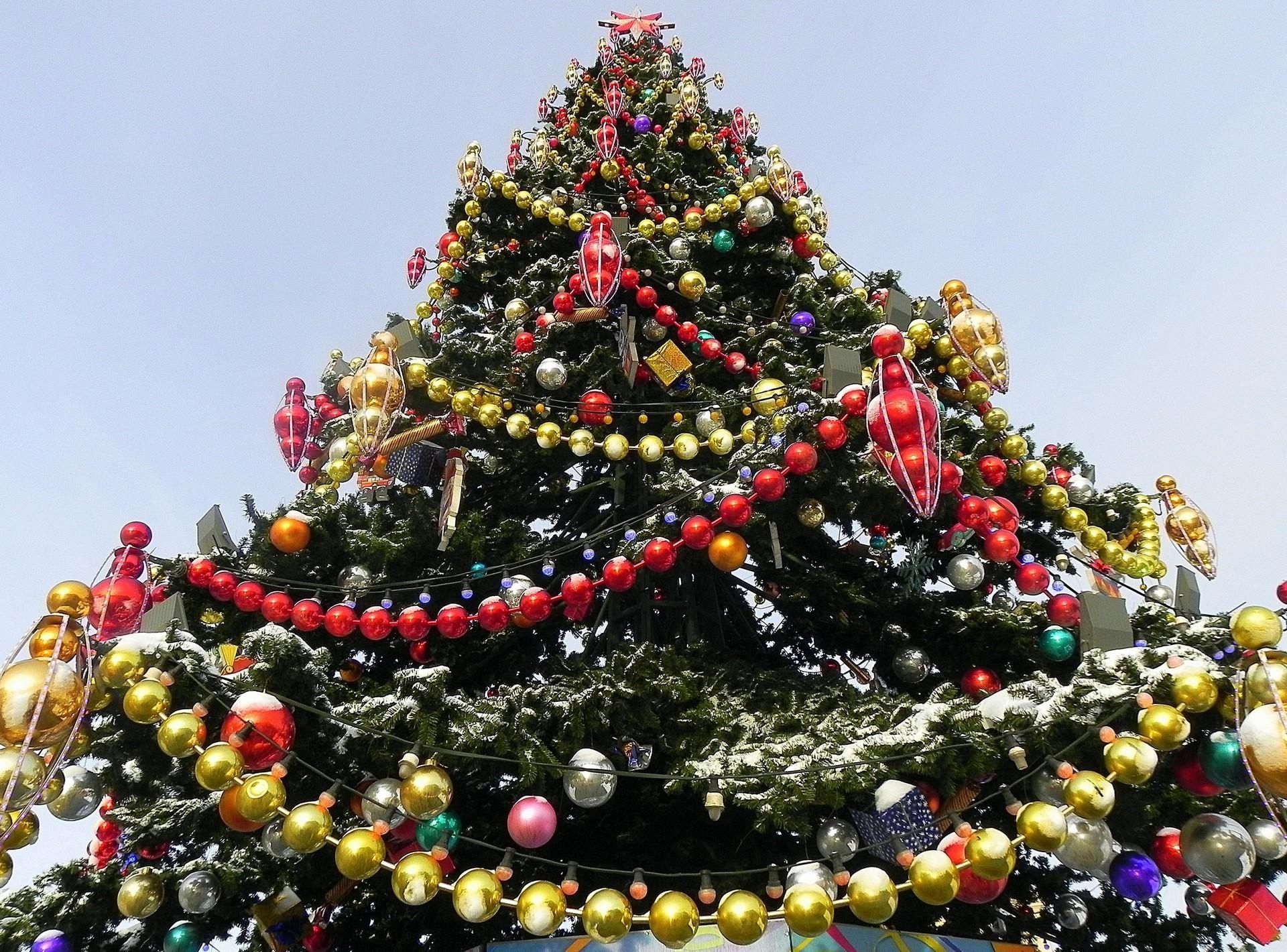 Бусами
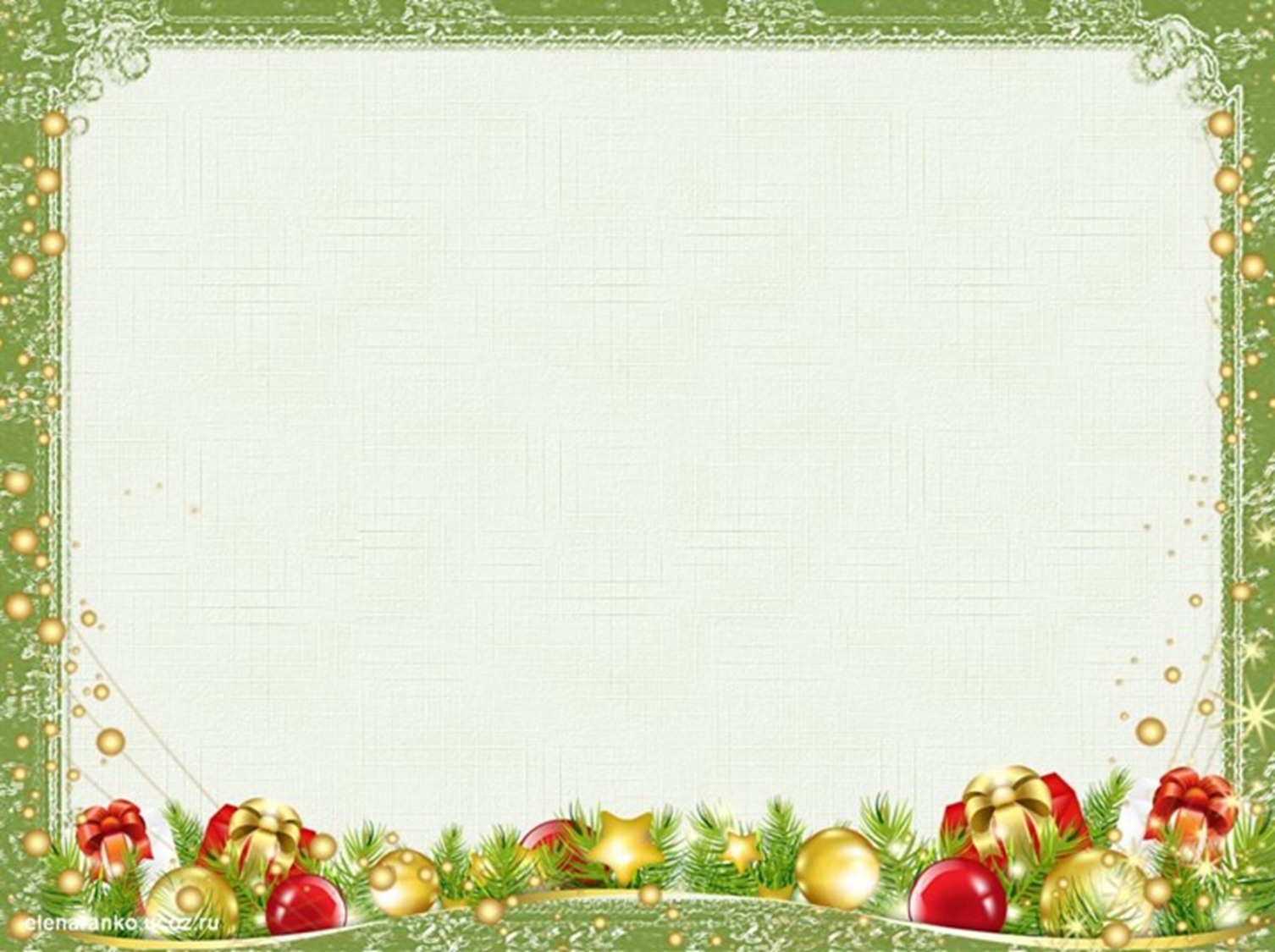 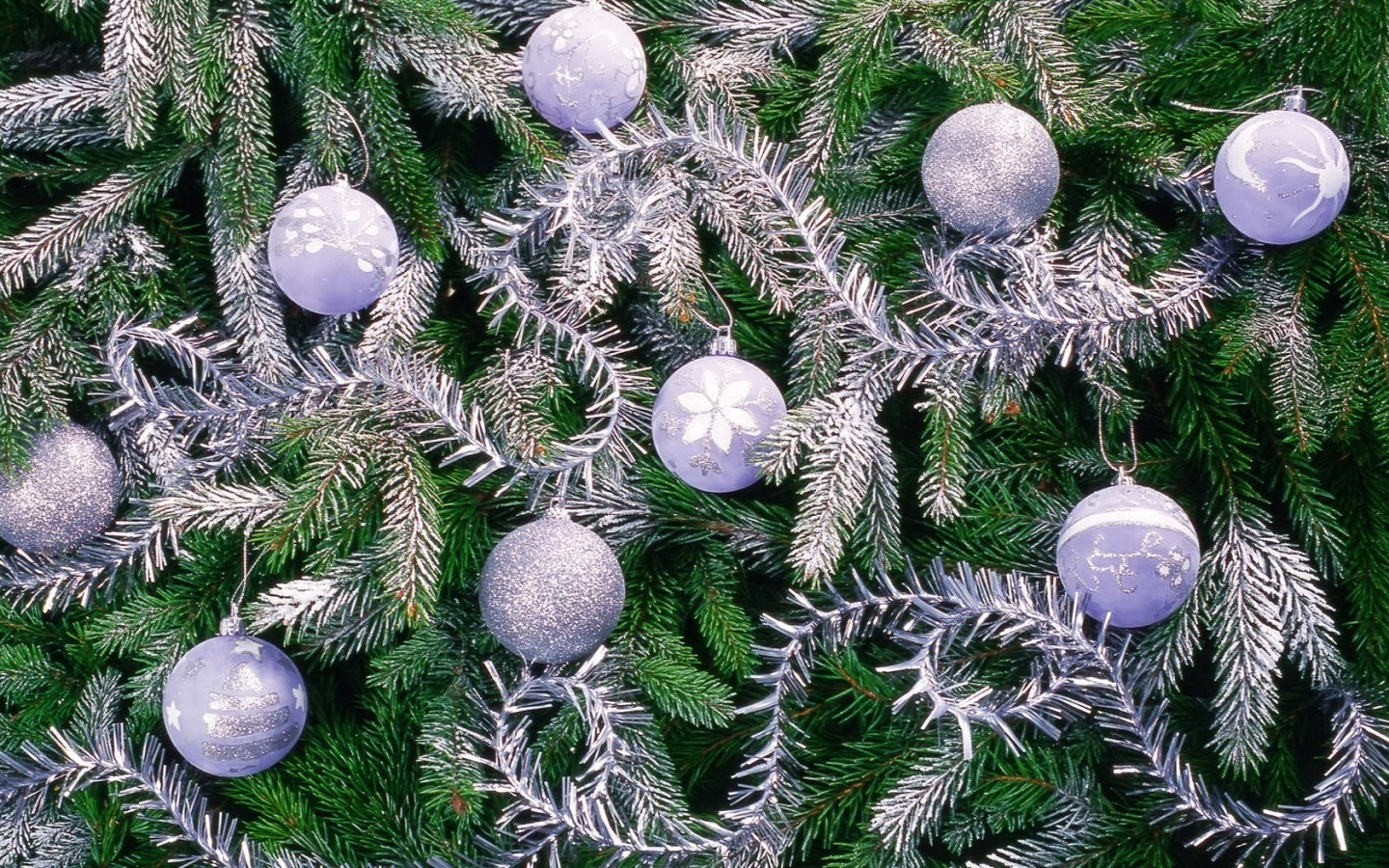 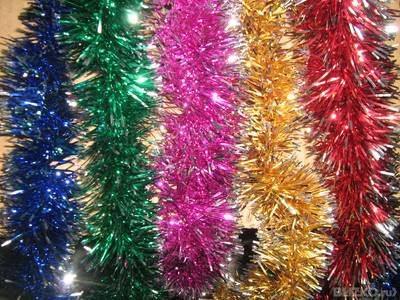 Ёлочной мишурой
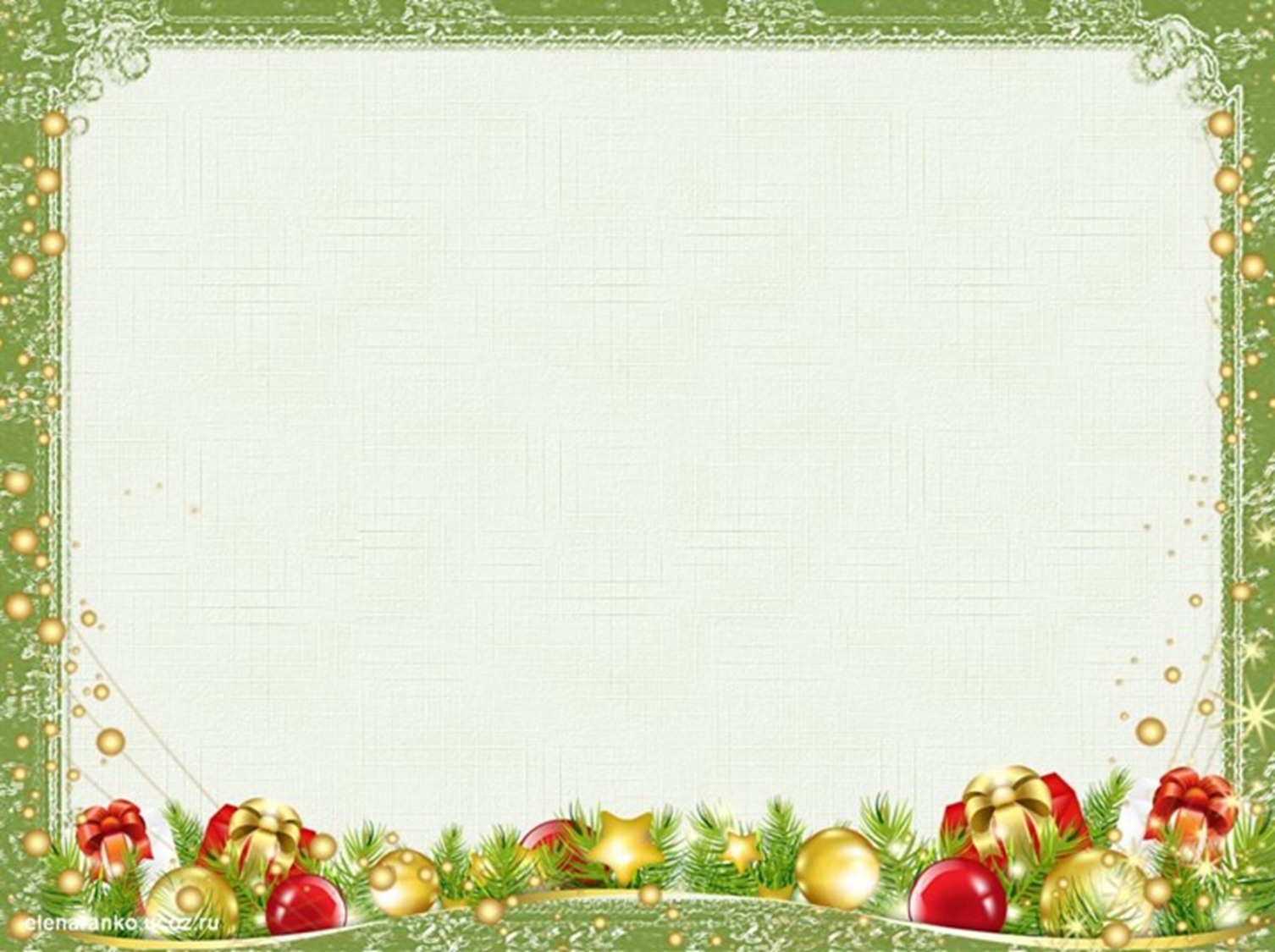 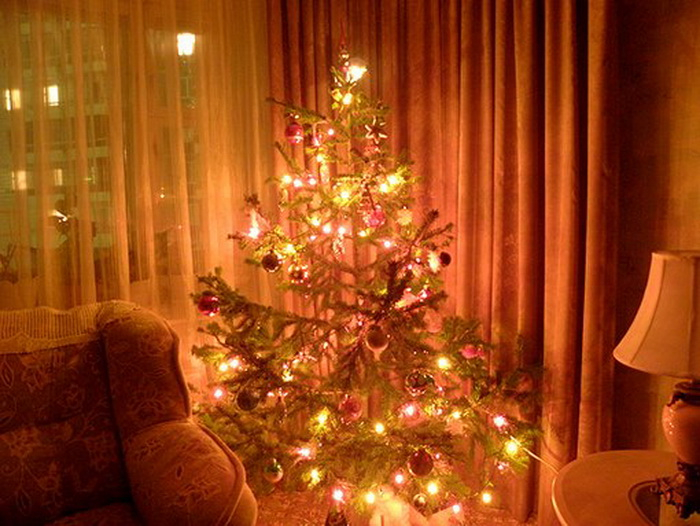 Гирляндами
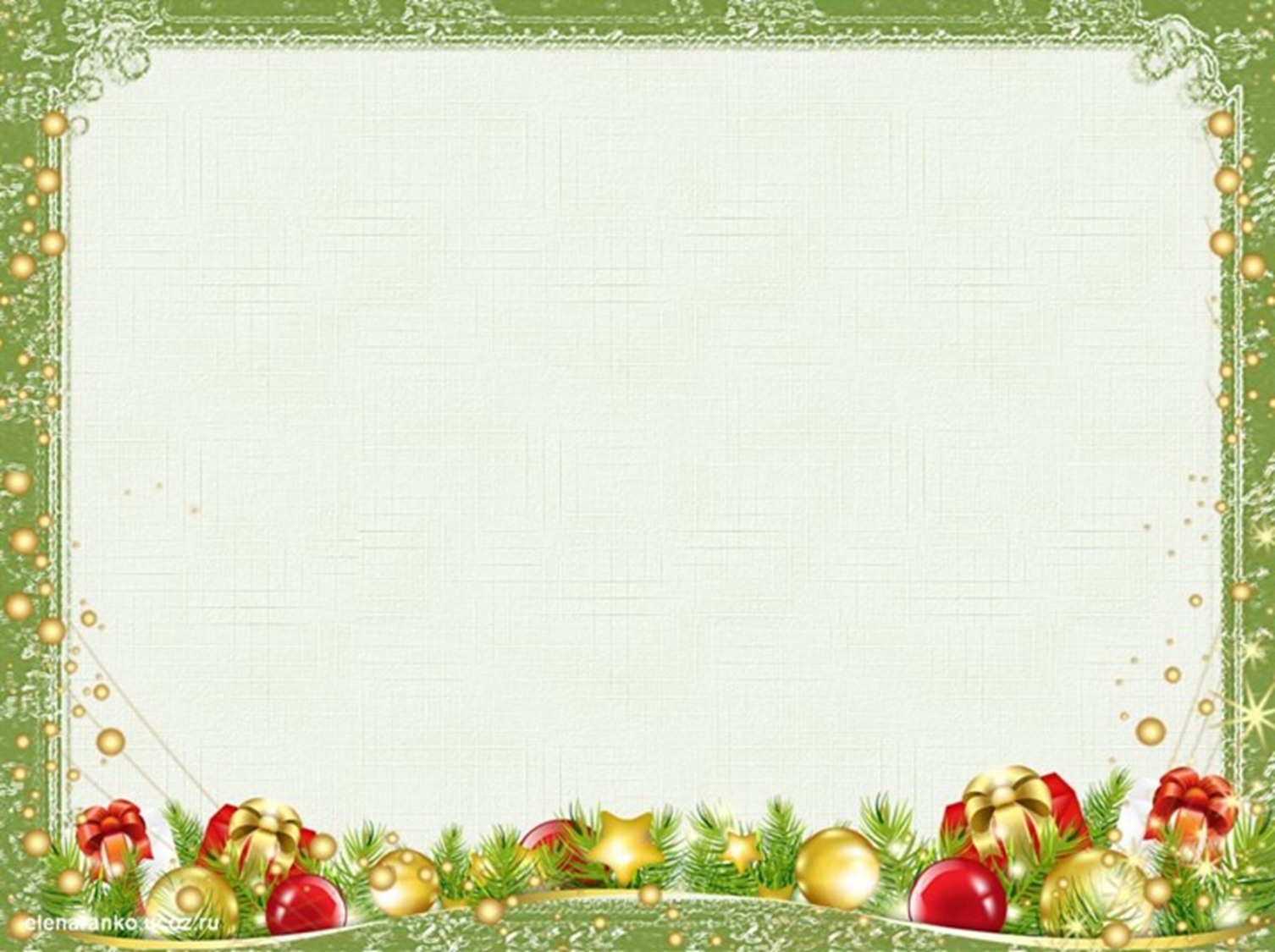 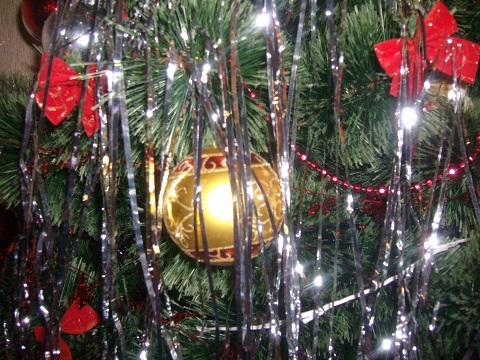 Новогодним дождиком
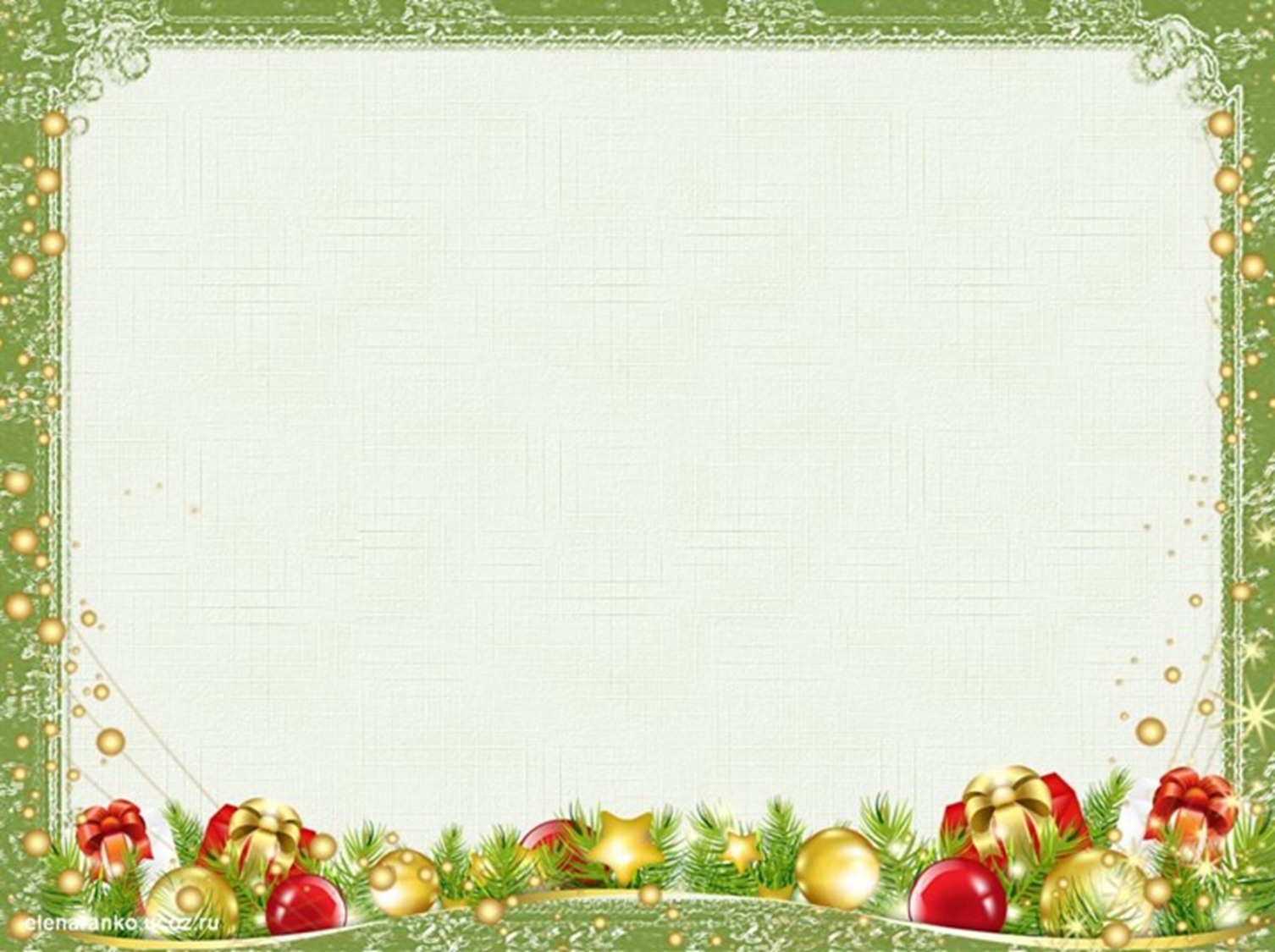 Спасибо за внимание!